BHH December Work Group:
2020 Highlights & Achievements
December 18, 2020
[Speaker Notes: How to change Photos in this PPT: 

Select photo
Right click > Format Picture
Select Fill > Picture or Texture fill
Select replacement photo from desired destination
To resize: Select Format Picture > Crop > Fill . Then you can position and resize the source photo as needed using white anchor points around the gray box.]
Agenda
DMHAS Updates
December 18, 2020
[Speaker Notes: How to change Photos in this PPT: 

Select photo
Right click > Format Picture
Select Fill > Picture or Texture fill
Select replacement photo from desired destination
To resize: Select Format Picture > Crop > Fill . Then you can position and resize the source photo as needed using white anchor points around the gray box.]
Audio and Visual Billable Codes
Codes should be used only when the audio and video capabilities of a videoconferencing application is used.
For example: Zoom, Microsoft Teams, OfficeSuite
If only the audio function is used in the application, bill as a phone contact
The service location for using the audio and visual codes may be audio and visual, telemedicine, or telehealth depending on agency’s EHR.
These codes are different than the audio-only code that exist for other DMHAS programs
The case management and psycho-education audio and visual codes are now billable
Case management codes are not billable for clients under 21
Psycho-ed audio and visual codes are not billable for waiver clients
DDaP Codes
TCM04: TCM with Client
T116A: CM with Client
H227V: Psycho-ed Individual
H227G: Psycho-ed Group

WITS Codes
2023T4: TCM with Client
T116A: CM with Client
H2027V: Psycho-ed Individual
H2027G: Psycho-ed Group
Project Notify/Connie SDSOA Agreement
State-Operated Facilities: Steve Dipietro is signing one parent agreement on behalf of all facilities.
Private Nonprofits: 
List of contacts for Rushford, Sound, United Services, BHCare, and CMHA were sent to the Connie team on December 1st. Van Ly sent the DocuSign agreement to providers on December 8th.
Fully executed contracts were received by the Connie team for Bhcare, Bridges, CMHA, and United Services
2020 Virtual Site Visits
December 18, 2020
[Speaker Notes: How to change Photos in this PPT: 

Select photo
Right click > Format Picture
Select Fill > Picture or Texture fill
Select replacement photo from desired destination
To resize: Select Format Picture > Crop > Fill . Then you can position and resize the source photo as needed using white anchor points around the gray box.]
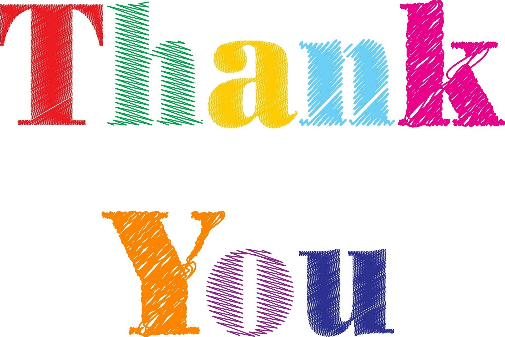 For your patience, flexibility, & coordination!
All components of the site visit were successfully completed
Results & details of the site visit will be shared mid-January/early February
Chart Reviews
Chart reviews were completed using a combination of remote access, file sharing, and onsite visits
Overall improvement from last year’s chart review
Noteworthy improvement in progress notes
We are expecting to see an even greater improvement in next year’s review due to increase training and more time to develop notetaking process
Client Interviews
Achievements:
Most clients shared positive information and insight
First year we were approved to record clients
First year we were able to collect health literacy information
Met with 51 out of 84 clients or 60% of target!
On average, interviewed about 3 clients per provider
[Speaker Notes: How to change Photos in this PPT: 

Select photo
Right click > Format Picture
Select Fill > Picture or Texture fill
Select replacement photo from desired destination
To resize: Select Format Picture > Crop > Fill . Then you can position and resize the source photo as needed using white anchor points around the gray box.]
Staff Focus Group
Achievements:
Staff members strongly believed in health integration
First year we asked questions around the health literacy of our population
Met with all 14 providers, including in-kind staff
Most agencies had at least 4 staff members participate
[Speaker Notes: How to change Photos in this PPT: 

Select photo
Right click > Format Picture
Select Fill > Picture or Texture fill
Select replacement photo from desired destination
To resize: Select Format Picture > Crop > Fill . Then you can position and resize the source photo as needed using white anchor points around the gray box.]
2020 Health Assessments
December 18, 2020
[Speaker Notes: How to change Photos in this PPT: 

Select photo
Right click > Format Picture
Select Fill > Picture or Texture fill
Select replacement photo from desired destination
To resize: Select Format Picture > Crop > Fill . Then you can position and resize the source photo as needed using white anchor points around the gray box.]
2020 Health Assessments
% of completed health assessments as of 12/15/2020:
 61.8%
Screening for depression and offering tobacco cessation remained a priority for BHH
Providers were creative and innovative in collecting vitals
Collaborating with visiting nurses
Going out into the community
% of completed health assessments in 2017:
29.5%
2019 CMS Measures
December 18, 2020
[Speaker Notes: How to change Photos in this PPT: 

Select photo
Right click > Format Picture
Select Fill > Picture or Texture fill
Select replacement photo from desired destination
To resize: Select Format Picture > Crop > Fill . Then you can position and resize the source photo as needed using white anchor points around the gray box.]
2019 CMS Measures
BHH has shown substantial cost savings every year.
Annually, BHH has shown a cost savings of over $6 million from 2015-2019
BHH has increased its screenings around BMI and Blood Pressure Significantly
BMI collection (ABA)
2017: 62.5%
2019: 96.6%
Clients with Hypertension diagnosis with adequately controlled BP (CBP)
2016: 39.6%
2019: 51.5%
2020 Provider Needs Assessment Survey Results
December 18, 2020
[Speaker Notes: How to change Photos in this PPT: 

Select photo
Right click > Format Picture
Select Fill > Picture or Texture fill
Select replacement photo from desired destination
To resize: Select Format Picture > Crop > Fill . Then you can position and resize the source photo as needed using white anchor points around the gray box.]
2020 Provider Needs Assessment Results
34 respondents completed the survey
Population Health
60% stated they had a good understanding of population
50% stated it is used to drive change at their agency

Child-Serving Agencies
73% felt they required more training and support to meet the needs of clients under 18
BHH Core Services
33% stated training was somewhat needed on the six BHH Core Services
Comprehensive Care Management, Comprehensive Transitional Care, and Patient & Family Support required the most training
Available Data and Dashboards
The Health Assessment Report is the most used dashboard in Tableau
More training is required on the HEDIS measure, Medication that may raise A1C, cancer screen, and the payor reconciliation report
71% stated training was not needed around the DMHAS reports
2021 Training Priorities
Ongoing basic BHH training
BHH 101
Services and Codes
Offering more support to child-serving agencies
Continuing education on person-centered treatment plans, encounter notes, and health literacy
Discussing how to continuously engage clients in long-term care or programs that already provide care coordination services
Training around topics that can improve our relationship/service delivery for our clients
[Speaker Notes: - BHH core services (providing service and writing note)
- Training around topics to improve relationships with our clients including: collaborating with homelessness prevention organization, enhancing follow-up care process, and using population health to develop strategic plans.]
2020 Provider Achievements
December 18, 2020
[Speaker Notes: How to change Photos in this PPT: 

Select photo
Right click > Format Picture
Select Fill > Picture or Texture fill
Select replacement photo from desired destination
To resize: Select Format Picture > Crop > Fill . Then you can position and resize the source photo as needed using white anchor points around the gray box.]
BHCareCorrective Action Plan to Correct 2019 Chart Review Findings
Enrollment
July-Oct progress towards long-term goal improved from 59% to 63%
Increased communication with treatment team to have a team approach to encourage clients to accept BHH services 
Conducted prescriber training
Standardized enrollment and discharge process

Services Delivered
July-Oct progress towards long-term goal improved from 66.8% to 74%
Monitoring services delivered bimonthly  
Proactively engage treatment team or attempt see client when in clinic
PCP Consultant Hours
July-Oct progress towards long-term goal improved from 6% to 30%
Onsite primary care 
Weekly staff training 
Conducted PCP training, consistent tracking across sites

Health Assessments
July-Oct progress towards long-term goal improved from 58.2% to 68.5%
Health assessment information collected upon enrollment
Focused effort by entire team, use of other source data
BridgesCollaborative Relationship with Primary Care Provider, Optimus
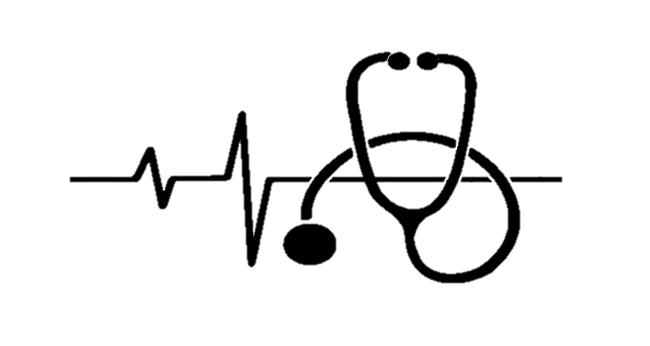 Optimus is Bridges’ primary care physician consultant for BHH
Increased the number of days per week Optimus will offer onsite PCP visits at Bridges
Continuous discussion around how to improve interoperability between Optimus and Bridges EHRs
Agencies have signed MOUs to share records of shared clients.
CMHCEmbedded members of the BHH team into teams for other programs
In the beginning of the pandemic, the BHH team was dispersed to help support the other programs. A few months ago, the decision was made to keep the BHH staff embedded in the other teams.

Under this new arrangement, BHH staff do not have a caseload, so they are able to lend a hand where needed
BHH staff is also able to educate in-kind staff on the BHH initiative
This has led to a better understanding of BHH throughout the agency
BHH staff is able to develop close relationships with the BHH clients to assist in offering BHH services
There is also a designated community clinician that works closely with clients in residential areas
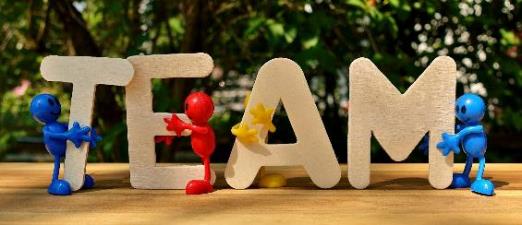 Image by <a href="https://pixabay.com/users/alexas_fotos-686414/?utm_source=link-attribution&amp;utm_medium=referral&amp;utm_campaign=image&amp;utm_content=3393037">Alexas_Fotos</a> from <a href="https://pixabay.com/?utm_source=link-attribution&amp;utm_medium=referral&amp;utm_campaign=image&amp;utm_content=3393037">Pixabay</a>
CMHAImplementation of Agency-Wide Operations Meeting
The focus of these meetings is performance improvement in relation to health outcomes.
The target is both BHH and non-BHH clients
Used to identify clients that are in need of health promotion and medical case management
Through the initiative, agency was able to hire additional nurses to focus on the supportive housing population
Agency also partnered with the local Sudanese House to focus on health outcomes of members of the Arab community
CMHA hired its first Arabic speaking case manager to assist with closing the gap in the community.
support
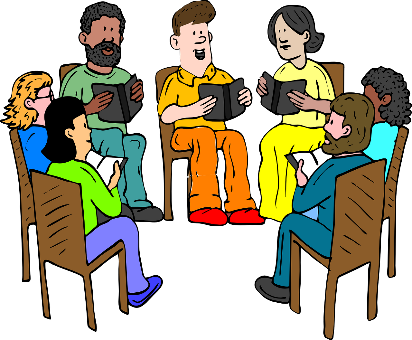 Image by <a href="https://pixabay.com/users/clker-free-vector-images-3736/?utm_source=link-attribution&amp;utm_medium=referral&amp;utm_campaign=image&amp;utm_content=23820">Clker-Free-Vector-Images</a> from <a href="https://pixabay.com/?utm_source=link-attribution&amp;utm_medium=referral&amp;utm_campaign=image&amp;utm_content=23820">Pixabay</a>
CHRBHH Clients Fall Risk Assessment Program
In October, CHR started tracking clients with falls to provide focus intervention for clients at-risk
20 clients have been identified as having a fall risk since October
PCP has been notified of all clients at risk of a fall
All clients identified received fall prevention tips
1-2 clients received the information telephonically
All client with a fall risk have had a warning added to their EMR
All clients have received medication reconciliation
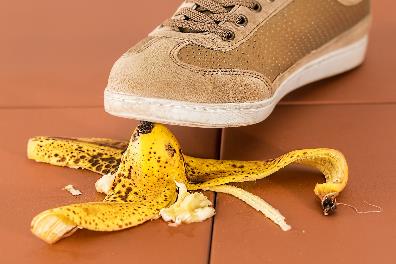 Image by <a href="https://pixabay.com/users/stevepb-282134/?utm_source=link-attribution&amp;utm_medium=referral&amp;utm_campaign=image&amp;utm_content=709045">Steve Buissinne</a> from <a href="https://pixabay.com/?utm_source=link-attribution&amp;utm_medium=referral&amp;utm_campaign=image&amp;utm_content=709045">Pixabay</a>
CRMHCClient Success Story: Supporting a Difficult Client
The Client
History of not adhering to treatment plan
Utilizes substances
Multitude of medical issues
Assaultive/intimidating presentation
Requires significant support during appointments
The BHH Staff Intervention
Negotiated with pharmacy to allow medication to get delivery to, and signed by, CRMHC pharmacist
Collaborated with the VNA who would pick up prescription and administer it to the client
Scheduled follow up appointments with the client to evaluate the effects of the treatment.
The Problem
Diagnosed with Hepatitis C
Medication to treat costly ($16,000)
Pharmacy would only deliver to client’s house for client to sign
Dosages could not be missed
BHH staff concern client would not follow through
InterCommunityAgency-wide changes to improve service delivery and documentation
Feedback from 2019 chart review was used to make changes to the documentation process
Implemented new note and service plan format.
This past year, agency adjusted the ECR to ensure all data was captured and met BHH standards.
Health assessment completion rate for active clients is currently 89.8%
Based on internal report
Increased enrollment and maintained the numbers throughout the pandemic
Implemented a “study hall” to review encounter notes
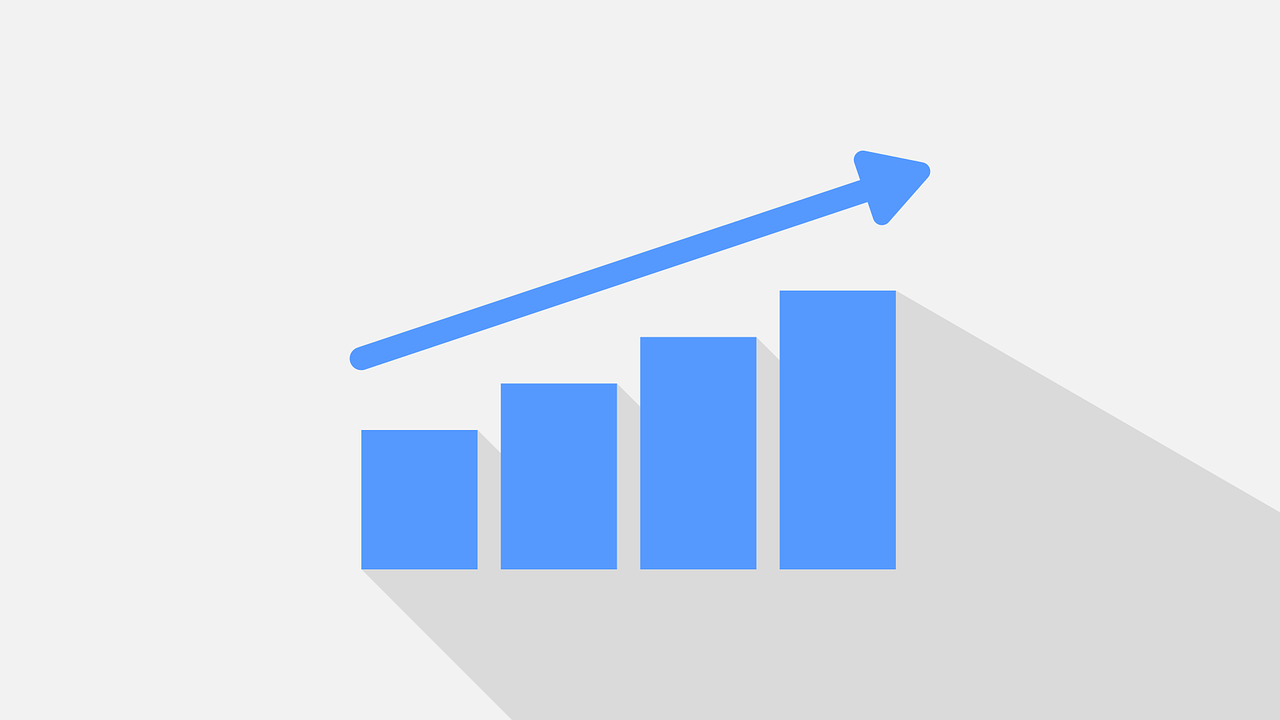 Image by <a href="https://pixabay.com/users/krzysztof-m-1363864/?utm_source=link-attribution&amp;utm_medium=referral&amp;utm_campaign=image&amp;utm_content=3186077">krzysztof-m</a> from <a href="https://pixabay.com/?utm_source=link-attribution&amp;utm_medium=referral&amp;utm_campaign=image&amp;utm_content=3186077">Pixabay</a>
RVSCommunity Collaboration during the Pandemic
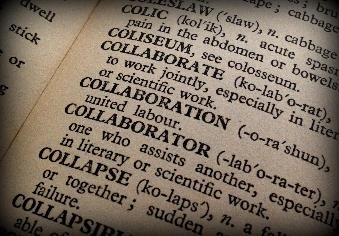 Since then….
RVS, Gilead, St. Vincent de Paul, and Middlesex Hospital meeting twice a week to discuss the quarantine and isolation procedures for Middlesex County
The City of Middletown, RVS, St. Vincent de Paul and Columbus House met to address homelessness and those in rest homes who may test positive for COVID-19.
Group identified motel that agreed to house COVID-19 positive rest home resident who need to quarantine
In the beginning of the pandemic…
Middlesex Hospital provided RVS with hand sanitizers and mask
Middlesex Hospital helped RVS and other nonprofits get staff fit tested for N95 mask
Image by <a href="https://pixabay.com/users/diannehope14-266432/?utm_source=link-attribution&amp;utm_medium=referral&amp;utm_campaign=image&amp;utm_content=1106196">Dianne Hope</a> from <a href="https://pixabay.com/?utm_source=link-attribution&amp;utm_medium=referral&amp;utm_campaign=image&amp;utm_content=1106196">Pixabay</a>
RushfordNormalcy in the Midst of the Pandemic
Facility remained opened
Staff continued to work onsite
Clients were always able to come onsite for services
Staff continued to worked out in the community

Client Engagement
Shifted focus to basic needs
Health assessment collection
331 out of 444 clients have a completed health assessment
Staff noticed increase in substance use and suicidal ideation
Many success in getting people necessary treatment during this time.
Business
As
Usual
when and where possible
SWCMHSChange in Service Delivery Due to the Pandemic
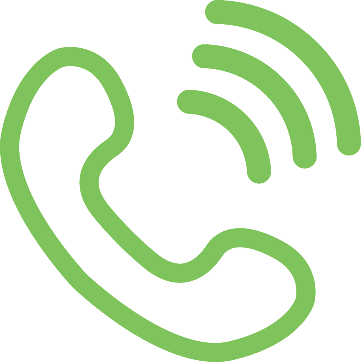 Staff reached out to clients via the phone to:
Complete wellness checks
Provide psycho-education
Collect health assessment components

Staff was limited due to the pandemic, but agency was still able to provide services
In-kind staff stepped up to help support BHH clients
Image by <a href="https://pixabay.com/users/memed_nurrohmad-3307648/?utm_source=link-attribution&amp;utm_medium=referral&amp;utm_campaign=image&amp;utm_content=1831922">Memed_Nurrohmad</a> from <a href="https://pixabay.com/?utm_source=link-attribution&amp;utm_medium=referral&amp;utm_campaign=image&amp;utm_content=1831922">Pixabay</a>
SoundChanging the way clients and staff are educated on BHH
Client-Facing Education
Market BHH as an added layer of services instead of a program.

Staff-Facing Education
Intense education around BHH throughout the whole agency
Procedures and documentation training for BHH and in-kind staff
Created a BHH “big book”
Internal training materials
BHH initiative documents
Overview of chronic conditions
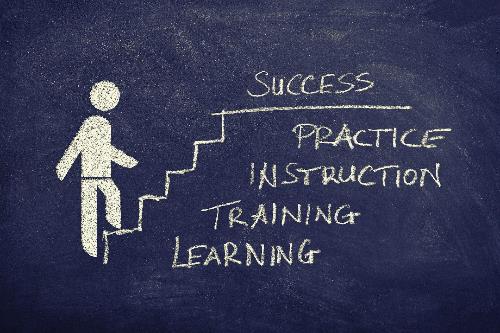 Image by <a href="https://pixabay.com/users/geralt-9301/?utm_source=link-attribution&amp;utm_medium=referral&amp;utm_campaign=image&amp;utm_content=4168389">Gerd Altmann</a> from <a href="https://pixabay.com/?utm_source=link-attribution&amp;utm_medium=referral&amp;utm_campaign=image&amp;utm_content=4168389">Pixabay</a>
SMHAClient Success Story: The Benefits of Advocacy and Intervention
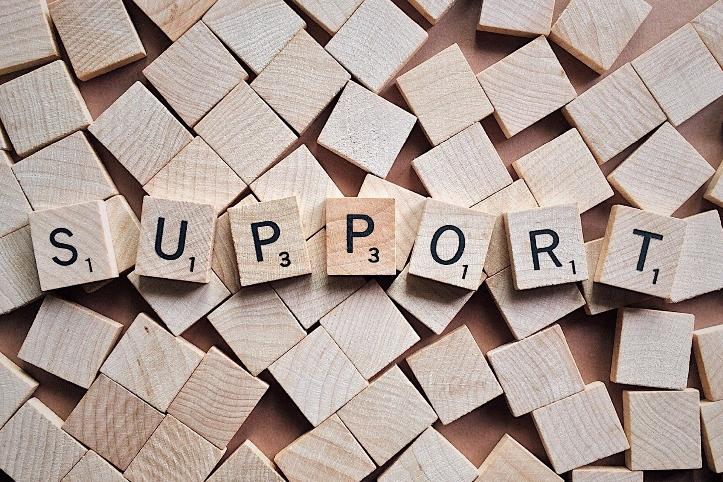 Environmental Wellness
Client sleeping on two couch pillows on the floor
Intervention: RSS found support so client could purchase a mattress

PCP Consultation
BHH nurse and recovery specialist met with PCP consultant to discuss client symptoms
PCP Consultant suggested client goes to the ER
Client Support and Advocacy
BHH staff accompanied client to the ER
BHH staff reassured client and helped client remain calm
Client was not showing physical symptoms; BHH staff describe the situation to the ER staff on behalf of the client

RESULT
Abdominal ultrasound revealed a blockage of common bile duct
Client scheduled for surgery the next morning
United ServicesClient Engagement in the Midst of the Pandemic
Texting clients
Staff is using texting to assist with communication
Has helped tremendously with the ability to remind clients of scheduled medical and psychiatric appointments
Has helped with clients who are experiencing depression due to lack of face-to-face contact
Some clients are more likely to respond to text over answering their phone

Educating clients on telehealth methods
Taught clients how to utilize Zoom
Option available for clients to participate in group via Zoom if they are not comfortable coming onsite

Offering face-to-face groups
Agency was able to set up a safe space for clients to come onsite for groups
Multiple clients battling depression and seclusion have provided positive feedback on the onsite groups
This year’s pandemic has made providing services to clients more challenging than before.
WCMHNHigh Standards for Client Care, Even in the Midst of the Pandemic
“I’ve worked in public mental health care in four different states now and I can honestly say I’ve never seen such high quality care as what the BHH nurses I work with provide.”
- Alexandra LaBarca, New WCMHN BHH Director
The needs of the clients remain a priority
Clients call the BHH nurse when they have a problem
Staff continue to show the clients they care, even despite the constraints caused by the pandemic
“If this is what they are capable of now, I can only imagine how amazing they are when they’re able to provide services without COVID constraints.”
- Alexandra LaBarca, New WCMHN BHH Director
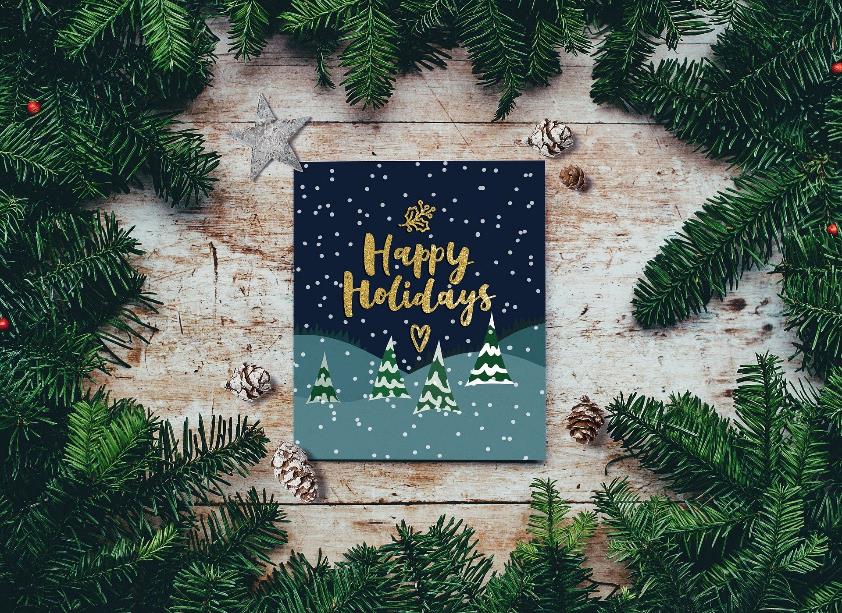 Image by <a href="https://pixabay.com/users/biljast-2868488/?utm_source=link-attribution&amp;utm_medium=referral&amp;utm_campaign=image&amp;utm_content=4684006">Biljana Jovanovic</a> from <a href="https://pixabay.com/?utm_source=link-attribution&amp;utm_medium=referral&amp;utm_campaign=image&amp;utm_content=4684006">Pixabay</a>